Сорок – сороков.День прилёта птиц.
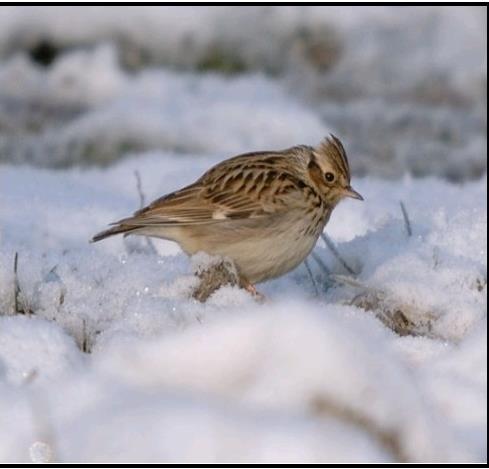 Подготовила музыкальный руководитель МБДОУ №7 «Жемчужинка»
Абдуллаева М.В.
Если всё зазеленело……Если птицам не до сна…… Значит к нам пришла весна!
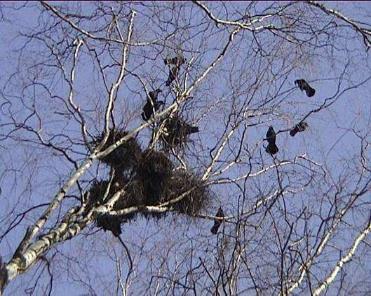 Птицы                                      прилетели
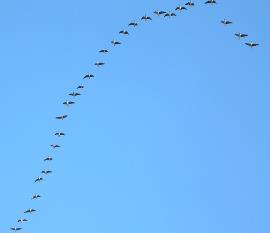 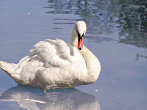 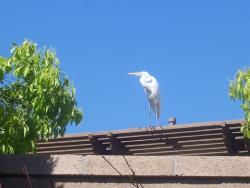 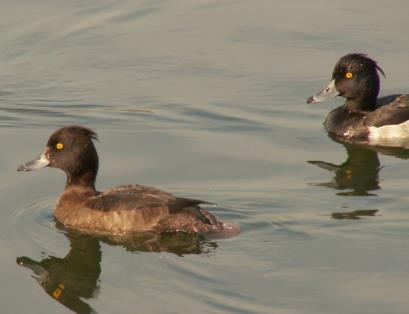 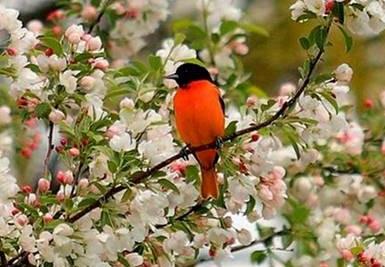 Сорок – сороков – детский праздник
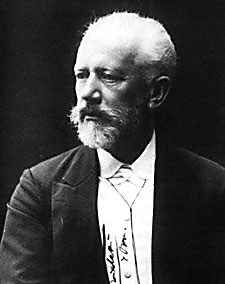 П.И.Чайковский
«Песня жаворонка»




             М. И. Глинка
                «Жаворонок»
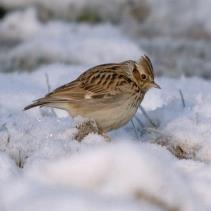 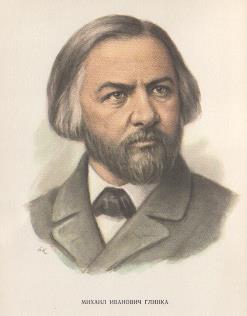 Жаворонки – певцы полей
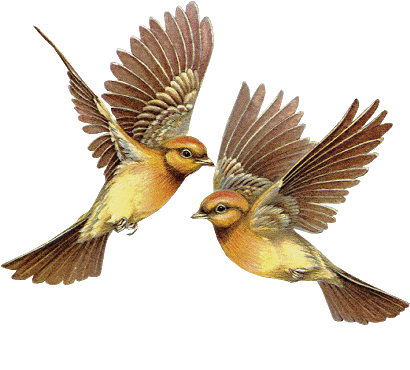 Грачи прилетели
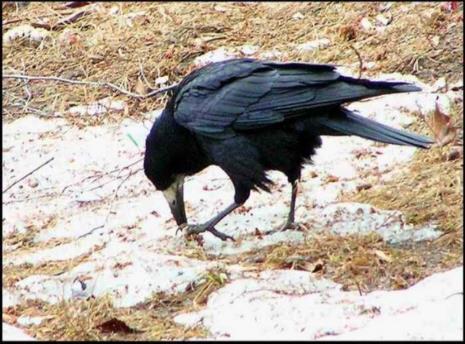 Скворцы
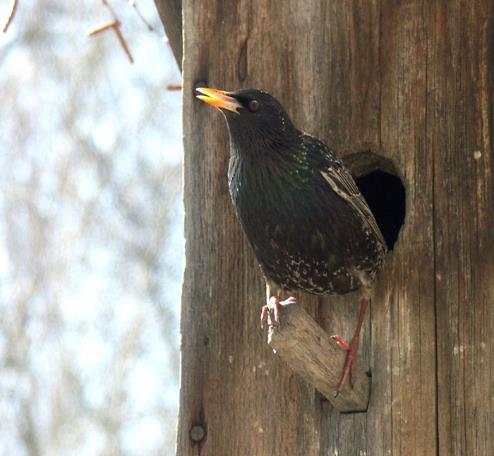 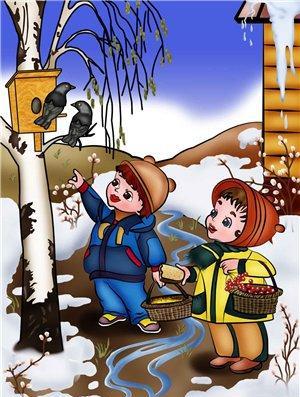 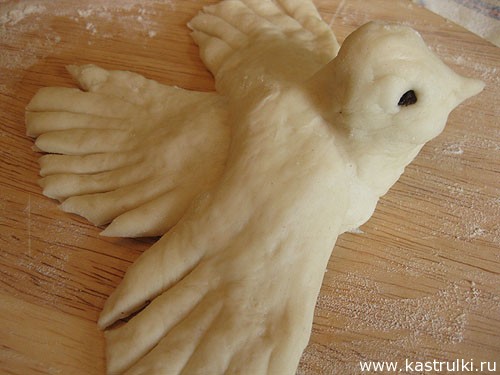 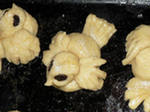 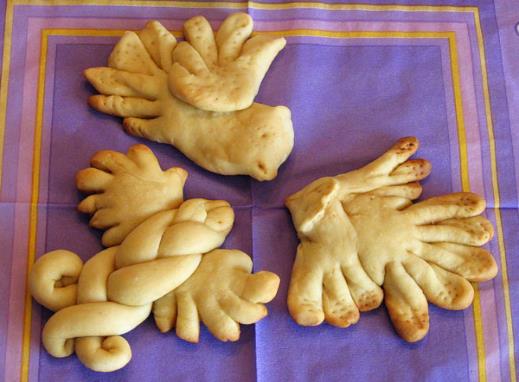 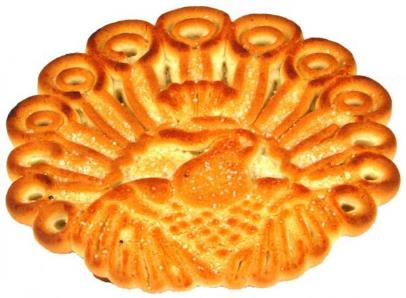 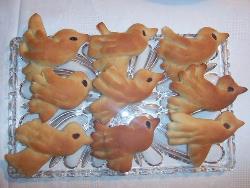 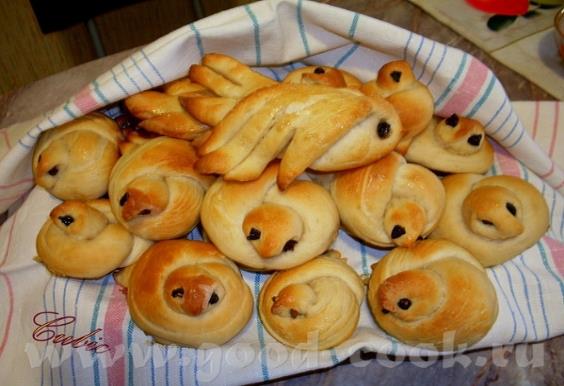 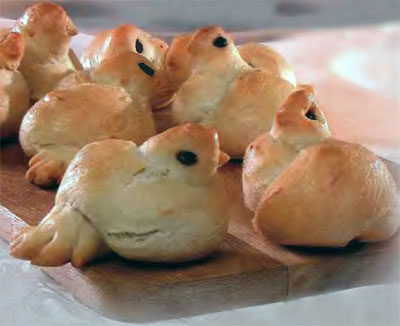 Интернет ресурсы: